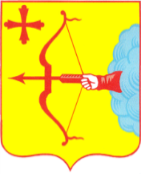 Министерство  сельского хозяйства и продовольствия Кировской области
О результатах работы агропромышленного комплекса Кировской области в 2016 году,задачах и мерах по развитию отрасли в 2017 году
г. Киров - 2017
Объем государственной поддержки АПК в 2016 году: - 2,7 млрд. рублей,  в том числе:- из федерального бюджета      1,7 млрд. рублей,- из областного бюджета      1,0 млрд. рублей
Министерство  сельского хозяйства и продовольствия Кировской области
2
Произведено продукции сельского хозяйства:- на 41 млрд. рублей, на 11,5% больше, чем в 2015 году
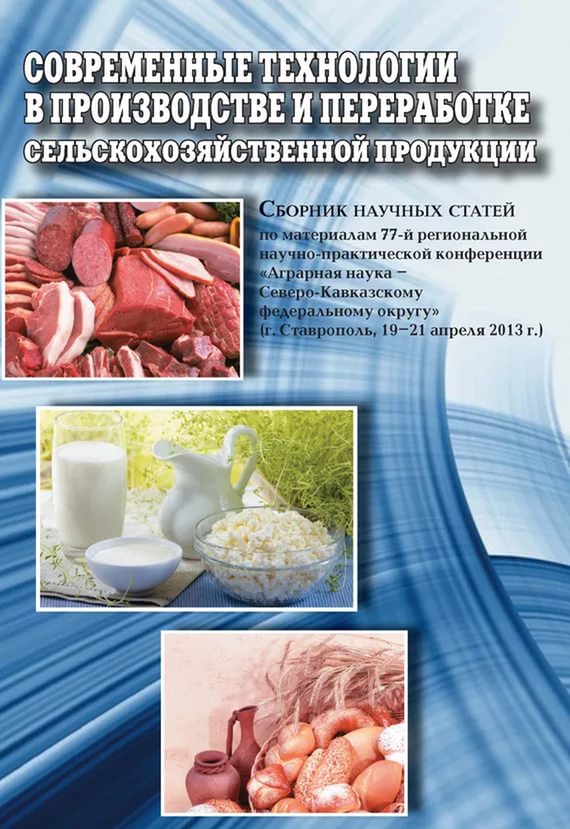 Индекс производства продукции сельского хозяйства в хозяйствах всех категорий:-  104,6% к 2015 году, в том числе:
- продукции растениеводства – 107,1%
- продукции животноводства – 103,0%
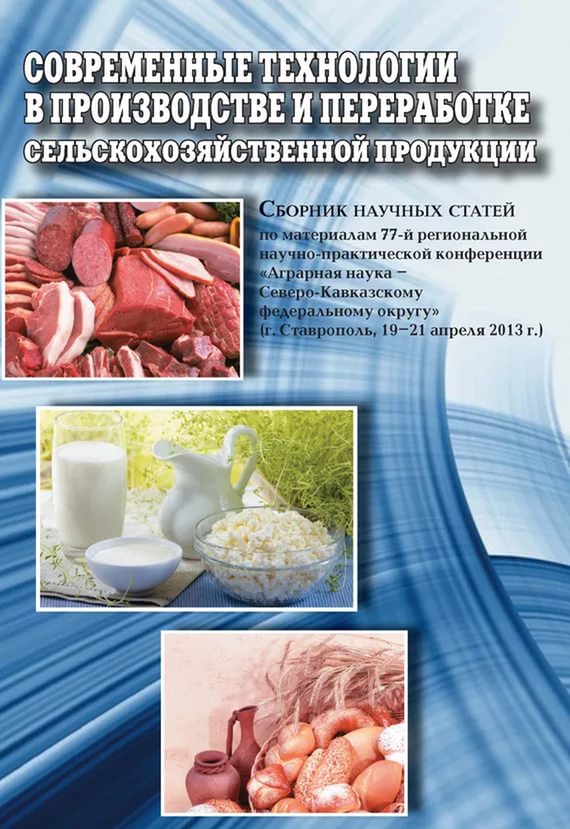 Министерство  сельского хозяйства и продовольствия Кировской области
3
Доходность сельскохозяйственных организаций
Министерство  сельского хозяйства и продовольствия Кировской области
4
Среднемесячная заработная плата, рублей
Отношение среднемесячной заработной платы в сельском хозяйстве к средней по региону, %
5
Министерство  сельского хозяйства и продовольствия Кировской области
Выручка в сельскохозяйственных организациях
Министерство  сельского хозяйства и продовольствия Кировской области
6
Производство продукции животноводства в хозяйствах всех категорий
Министерство  сельского хозяйства и продовольствия Кировской области
7
Уровень самообеспеченности молоком
Производство молока в сельхозорганизациях, тыс. тонн
6-е место в Российской Федерации

3-е место в Приволжском федеральном округе
Министерство  сельского хозяйства и продовольствия Кировской области
8
Районы - лидеры  по производству молока в сельхозорганизациях в 2016 году
Министерство  сельского хозяйства и продовольствия Кировской области
9
Снижено производство молока в сельхозорганизациях в 4-х районах:
Министерство  сельского хозяйства и продовольствия Кировской области
10
Надой молока на 1 корову в сельхозорганизациях, кг
По продуктивности дойного стада Кировская область занимает:
- 1-е место в Приволжском федеральном округе
- 5-е место в Российской Федерации
11
Министерство  сельского хозяйства и продовольствия Кировской области
Группировка сельскохозяйственных организаций по надою молока на корову
12
Министерство  сельского хозяйства и продовольствия Кировской области
Надой на корову менее 4000 кг
Надой на корову менее 5000 кг
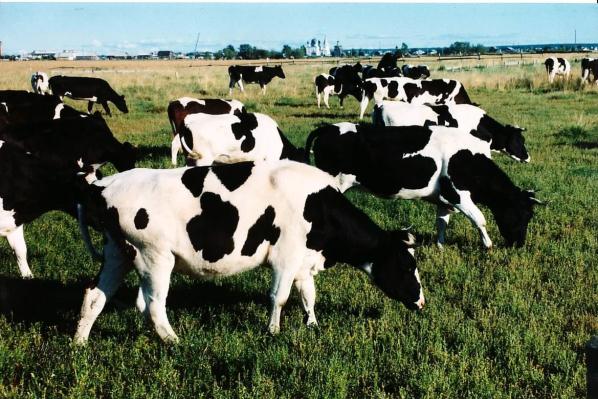 Министерство  сельского хозяйства и продовольствия Кировской области
13
Доля молока, реализованного высшим сортом, %
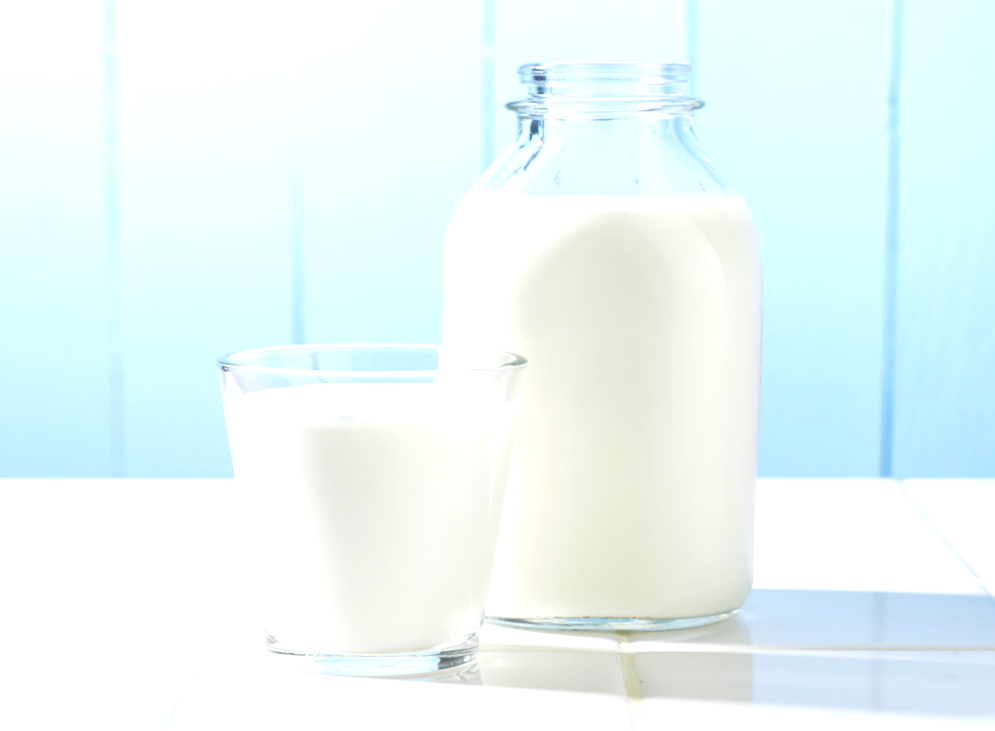 Кильмезский район – 76%
Тужинский – 76%
Нолинский – 67%
Подосиновский – 51%
Министерство  сельского хозяйства и продовольствия Кировской области
14
Производство скота и птицы на убой в хозяйствах всех категорий, тыс. тонн
Производство скота и птицы на убой 
в сельскохозяйственных организациях, тыс. тонн
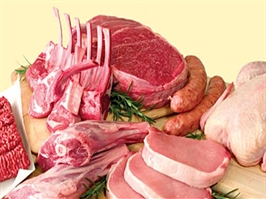 Министерство  сельского хозяйства и продовольствия Кировской области
15
Свиноводство в сельхозорганизациях
Поголовье свиней, тыс. гол.
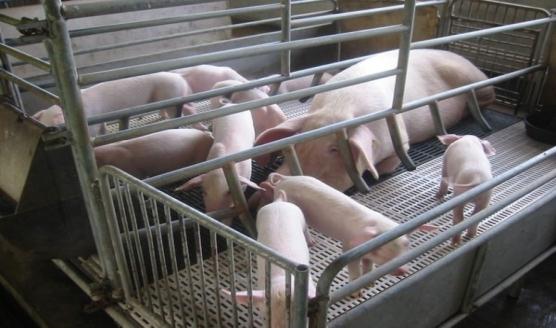 Производство свинины, тыс. тонн
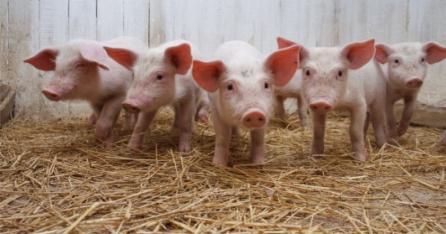 Министерство  сельского хозяйства и продовольствия Кировской области
16
Поголовье коров в сельхозорганизациях, тыс. голов
В 2016 году по темпам роста поголовья коров (101%) область занимает  2-е место в ПФО
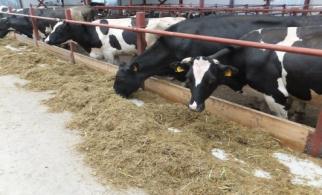 Министерство  сельского хозяйства и продовольствия Кировской области
17
Количество племенных организаций всего, в том числе по молочному скотоводству, ед.
Доля племенных коров 
в общем поголовье     составляет 60%, 
 по России – 13%


     Реализовано 3,9 тыс. голов племенного молодняка крупного рогатого скота, 
     в том числе за пределы области – 3,0 тыс. голов
Министерство  сельского хозяйства и продовольствия Кировской области
18
Реализация инвестиционных проектов в 2016 году
Заключено более 1000 краткосрочных и инвестиционных кредитных  договоров
Введены в эксплуатацию молочные  комплексы с общим поголовьем 2,5 тысячи голов
Приобретено более 2000 единиц техники и оборудования на сумму свыше 1,4 млрд. рублей
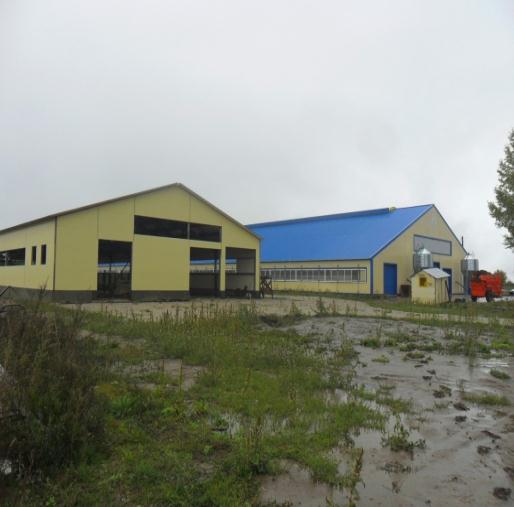 В 2017 году по инвестиционным проектам, прошедшим отбор в Минсельхозе России, будет предоставлена государственная поддержка на возмещение части прямых затрат. 
Отбор прошли проекты по строительству молочных комплексов:
ООО «СХП «Елгань» Унинского района, 
 ООО Агрофирма «Коршик» Оричевского, 
 ООО Агрофирма «Пригородная» Орловского,
 ООО Агрофирма «Бобино-М» Слободского.
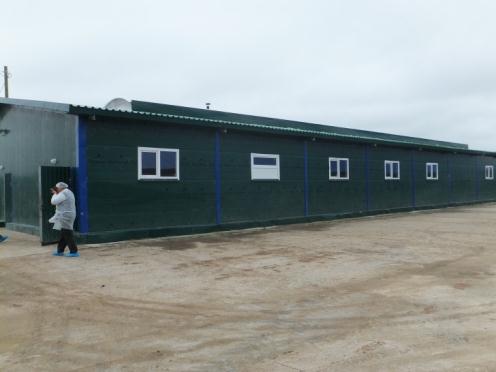 19
Министерство  сельского хозяйства и продовольствия Кировской области
Участники интеграционных процессов в 2016 году
Министерство  сельского хозяйства и продовольствия Кировской области
20
+ 1,1 кг
+ 113 тонн
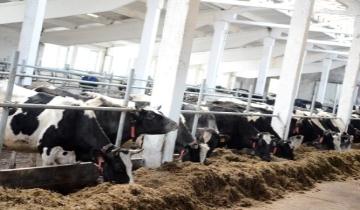 Министерство  сельского хозяйства и продовольствия Кировской области
21
Грантовая поддержка начинающих фермеров и крестьянских (фермерских) хозяйств, развивающих семейные животноводческие фермы
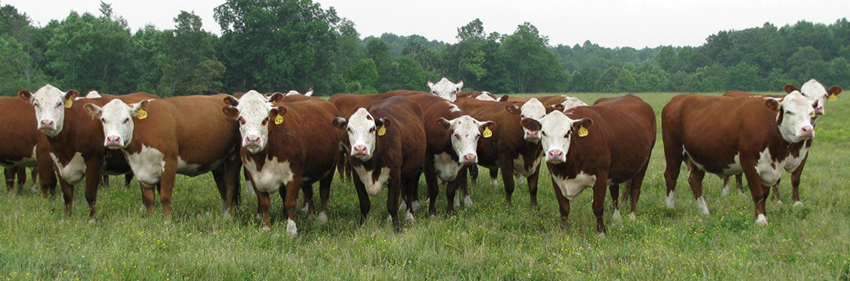 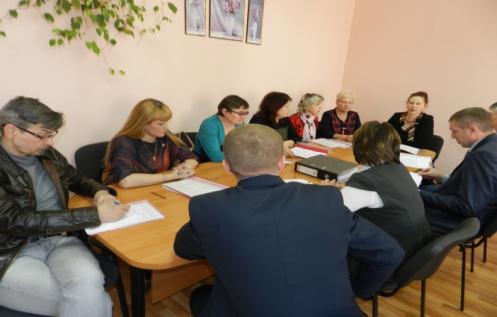 Министерство  сельского хозяйства и продовольствия Кировской области
22
Развитие сельскохозяйственной кооперации
Грантовая  поддержка сельскохозяйственных кооперативов на развитие материально-технической базы:
в 2015 – 2016 годах предоставлены гранты  2–м  кооперативам  в сумме 11,8 млн. рублей
в 2017 году планируется поддержать 1 кооператив в сумме 2,8 млн. рублей
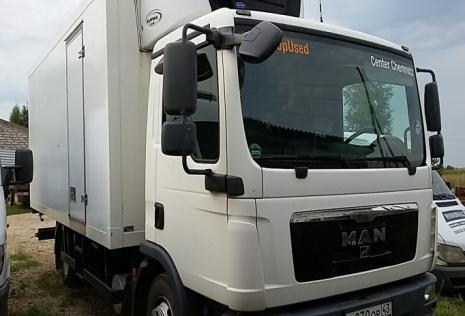 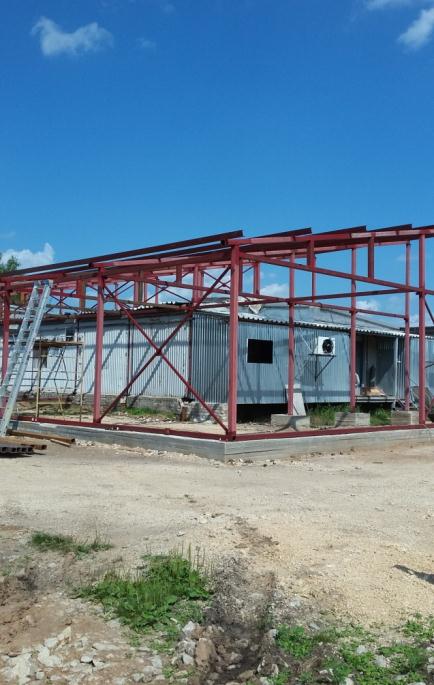 Разрабатывается подпрограмма  
«Развитие сельскохозяйственной кооперации в Кировской области»
23
Министерство  сельского хозяйства и продовольствия Кировской области
Развитие социальной и инженерной инфраструктуры в сельской местностигрант имени А.Д. Червякова
Министерство  сельского хозяйства и продовольствия Кировской области
24
В рамках подпрограммы «Устойчивое развитие сельских территорий Кировской области на период 2014 – 2020 годов»
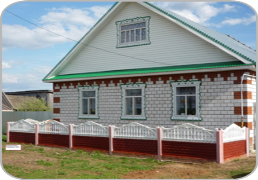 - предоставлена государственная поддержка на улучшение  жилищных условий 28 семьям, 
- введено и приобретено жилья 2,8 тыс. кв. метров
- введены в эксплуатацию 4 автомобильные дороги протяженностью 14,5 км в Лебяжском и Уржумском районах
В 2017 году  объем государственной поддержки на строительство автомобильных дорог  составит 397 млн. рублей.
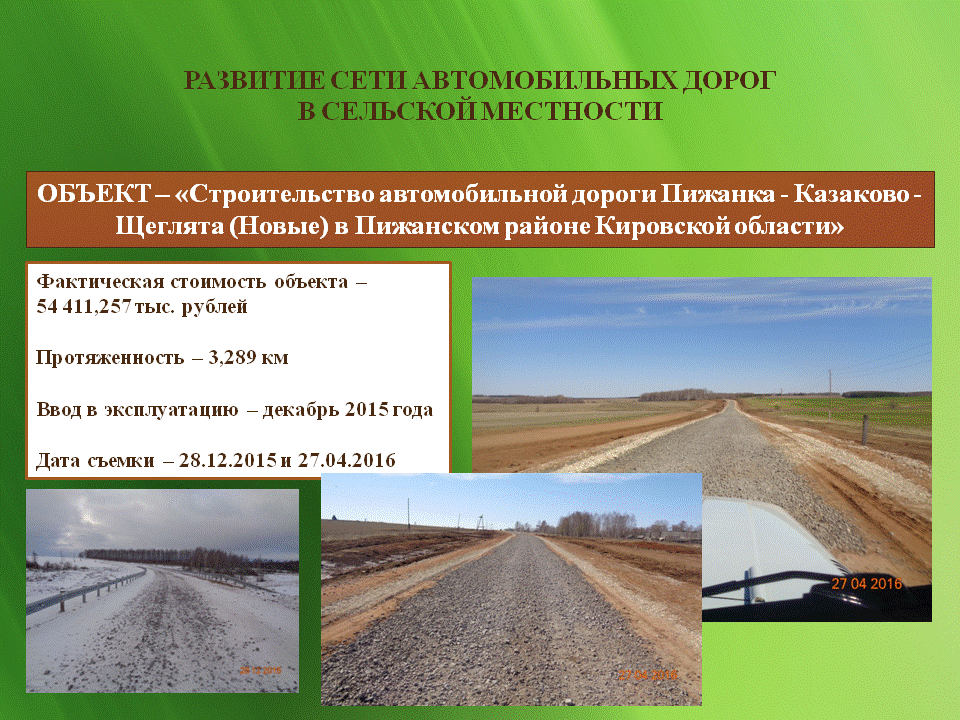 Министерство  сельского хозяйства и продовольствия Кировской области
25
Развитие кадрового потенциала
прошли обучение  всего  - 4962  работника АПК
прошли производственную практику в базовых хозяйствах - 280 студентов
получили «подъемные» - 21 молодой специалист в общей сумме 1,4 млн. рублей
установлены  доплаты к государственной пенсии за стаж работы  - 10 руководителям
разрабатывается проект развития агрообразования на территории области
реализуется проект «Мобильная академия»
 
на базе средней школы поселка Оричи и 
СПК им. Кирова, 
летняя дополнительная общеобразовательная программа «ПРОФЕССиЯ», 
организован профильный технологический класс для учеников 47 школы города Кирова.
26
Министерство  сельского хозяйства и продовольствия Кировской области
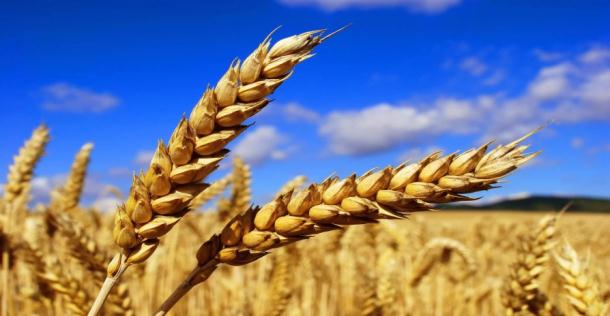 Лидеры по урожайности зерновых культур
27
Министерство  сельского хозяйства и продовольствия Кировской области
Кормовые культуры
Площадь, тыс. га
Заготовка кормов в расчете на условную голову скота, ц к.ед.
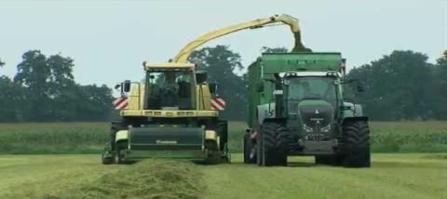 Министерство  сельского хозяйства и продовольствия Кировской области
28
Задачи отрасли растениеводства на 2017 год
Сохранить посевные площади на уровне 2016 года – 855 тыс. га. 
Произвести зерна  555 тыс. тонн.
Заготовить грубых и сочных кормов на условную голову скота не менее 27,5 ц к.ед.
Провести яровой сев
на площади 340 тыс. га. 
Семенами область обеспечена.
Доля кондиционных семян составляет 81%.
Министерство  сельского хозяйства и продовольствия Кировской области
29
Стимулирование эффективного использования земель сельскохозяйственного назначения
сельхозорганизациями оформлено в собственность 688 тыс. га сельхозугодий или     75% от площади обрабатываемых земель
в 2016 году 4 крестьянских (фермерских) хозяйства оформили в собственность 
1,4 тыс. га земель
сконцентрировано в муниципальную собственность поселений  148 тыс. га,            
работа продолжается в 19 муниципальных районах
Активно ведется работа в районах:

Кирово-Чепецком,  Советском, 
Уржумском,  Пижанском, 
Орловском,  Яранском
Недостаточно активно  ведется  работа  в районах: 

Оричевском, Слободском, Юрьянском
Министерство  сельского хозяйства и продовольствия Кировской области
30
КОГБУ «Центр сельскохозяйственного консультирования «Клевера Нечерноземья»
В 2016 году оказано 3500 консультаций

 организованы демонстрационные посевы кукурузы                                 в СХПК им. Кирова Оричевского района;

проведена оценка производимых в области биопрепаратов и кормовых добавок;

выпущены методические рекомендации.

В 2017 году в соответствии с государственным заданием КОГБУ будет оказано сельхозтоваропроизводителями области 3500 консультаций.
31
Министерство  сельского хозяйства и продовольствия Кировской области
Оборот организаций пищевой и перерабатывающей промышленности
Индекс производства  101,2%
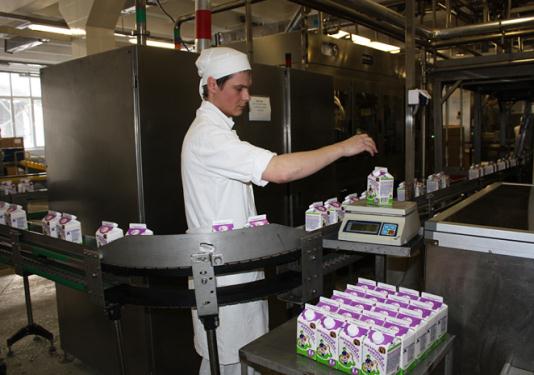 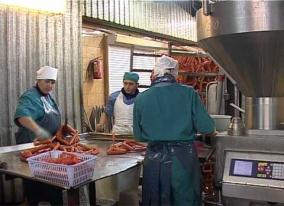 Министерство  сельского хозяйства и продовольствия Кировской области
32
Государственная поддержка в 2017 году
На развитие АПК области предусмотрена государственная финансовая поддержка всего – 
	1,9 млрд. рублей, в том числе: 
из средств федерального бюджета –  1,5 млрд. рублей
из средств областного бюджета  -       0,4 млрд. рублей
Министерство  сельского хозяйства и продовольствия Кировской области
33
Спасибо за внимание!